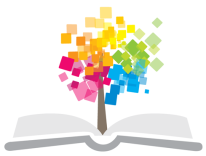 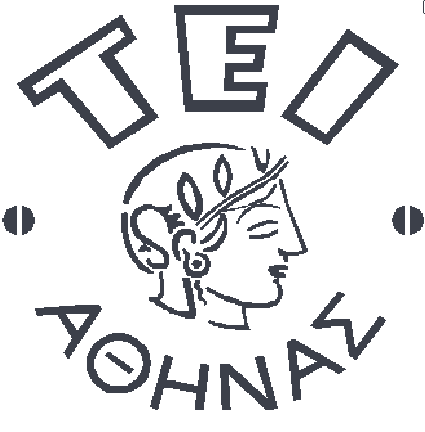 Ανοικτά Ακαδημαϊκά Μαθήματα στο ΤΕΙ Αθήνας
Νομοθεσία /Δεοντολογία Νοσηλευτικού Επαγγέλματος
Ενότητα 10: Νοσηλευτική Νομοθεσία
Ευγενία Βλάχου, Ελένη Ευαγγέλου 
Τμήμα Νοσηλευτικής
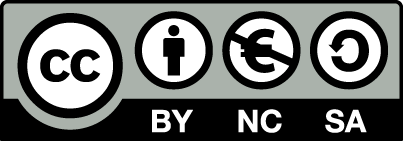 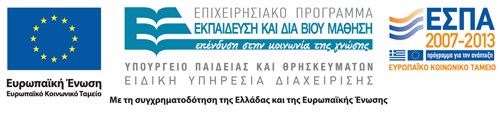 Αναγνώριση Νοσηλευτικού επαγγέλματος
Β.Δ.140/1914.
Αναγνώριση επαγγέλματος 
εκπαίδευση, χορήγηση άδειας άσκησης σε πτυχιούχους ΕΕΣ και υπαξ. στρατιώτες 
Άρθρο 6 καθήκοντα, υποχρεώσεις των νοσοκόμων
Ν.Δ. 683/1948 Περί διπλωματούχων Αδελφών Νοσοκόμων
Άδεια άσκησης επαγγέλματος
καθήκοντα, υποχρεώσεις, παράνομη άσκηση.
1
Υπ.Απ. Γ6γ/5740/1968 ΦΕΚ 172Β/5-4-68
Αναθεώρηση κανονισμού καθηκόντων, αρμοδιοτήτων και υποχρεώσεων νοσηλευτικού προσωπικού
Λεπτομερής αναφορά στα καθήκοντα όλων των βαθμίδων
Κανόνες για στάση και συμπεριφορά (ιδιωτική ζωή)
Τονίζεται ο εξαρτημένος ρόλος της Νοσηλευτικής
2
Άρθρο 10 Ν1397/83 Ε. Σ.Υ
ΝΟΣΗΛΕΥΤΙΚH: Ανεξάρτητη υπηρεσία στην οργάνωση του νοσοκομείου

Παροχή Νοσηλευτικής φροντίδας από αποφοίτους ΜΤΕΝΣ
3
Νόμοι που αναβάθμισαν τονοσηλευτικό επάγγελμα:
Ν.1579 ΦΕΚ 217/ΤΑ 23-12-1985 Ν. 1579/1985 
Επαγγελματικός τίτλο Νοσηλευτή  

Ανάπτυξη νοσηλευτικών ειδικοτήτων
Παθολογική Νοσηλευτική
Χειρουργική Νοσηλευτική
Παιδιατρική Νοσηλευτική
Ψυχιατρική Νοσηλευτική
4
Επαγγελματικός τίτλος του Νοσηλευτή- Νοσηλεύτριας. Ν.1579/ ΦΕΚ 217/ΤΑ/1985
Πτυχιούχους:
τμημάτων Νοσηλευτικής Πανεπιστημίου
τμημάτων Νοσηλευτικής ΤΕΙ
τέως Ανωτ. Σχολών Νοσοκόμων
τέως Ανωτ. Σχολών Επισκεπτριών Αδελφών Νοσοκόμων.
ισότιμων σχολών αλλοδαπής.
5
Νόμοι που αναβάθμισαν τονοσηλευτικό επάγγελμα:
Π.Δ. 351/89 ΦΕΚ159Α/14-6-89 Επαγγελματικά δικαιώματα Νοσηλευτών ΤΕΙ
6
Π.Δ. 351/89 ΦΕΚ159Α/14-6-89 Επαγγελματικά δικαιώματα Νοσηλευτών ΤΕΙ
Νοσηλευτικές πράξεις με απόφαση και ευθύνη εκτέλεσης του νοσηλευτή προς κάλυψη των αναγκών του ανθρώπου σαν βιοψυχοκοινωνική οντότητα.
(Ανεξάρτητες νοσηλευτικές πράξεις. Η αρμοδιότητά τους για την εκτέλεση των πράξεων απορρέει από την εκπαίδευση και την άδεια άσκησης επαγγέλματος)
7
Νοσηλευτικές πράξεις
Εξαρτημένες νοσηλευτικές πράξεις
Πράξεις μετά από γνωμάτευση γιατρού (και με ευθύνη του νοσηλευτή εφόσον κατέχει την απαιτούμενη εξειδίκευση ή εμπειρία) 
Επείγουσες νοσηλευτικές πράξεις
Νοσηλευτικές πράξεις σε απουσία γιατρού 
Άλλα δικαιώματα
8
Επαγγελματικά δικαιώματα Νοσηλευτών ΤΕΙ
Π.Δ. 351/ΦΕΚ159Α΄/14-6-89
Ορίζεται ποιοι φέρουν τον επαγγελματικό τίτλο του νοσηλευτή και της νοσηλεύτριας σύμφωνα με το Ν.1579/85
Δικαίωμα απασχόλησης των νοσηλευτών ως στελέχη στο δημόσιο και στον ιδιωτικό τομέα καθώς και ως αυτοαπασχολούμενοι.
9
Νοσηλευτικές πράξεις με απόφαση και ευθύνη εκτέλεσης του νοσηλευτή
Παροχή ολοκληρωμένης νοσηλευτικής φροντίδας.
Λήψη μέτρων ανάπαυσης και ύπνου.
Λήψη μέτρων για πρόληψη και φροντίδα επιπλοκών από μακροχρόνια κατάκλιση.
Κάλυψη αδυναμιών αυτοφροντίδας.
Υποβοήθηση και φροντίδα λειτουργίας εντέρου και ουροδόχου κύστης.
10
Νοσηλευτικές πράξεις με απόφαση και ευθύνη εκτέλεσης του νοσηλευτή
Λήψη μέτρων για παραγωγή αναπνευστικής λειτουργίας.
Παρακολούθηση αρρώστου για έγκαιρη διαπίστωση επιπλοκών από τη νόσο, διαγνωστικές εξετάσεις και θεραπευτικά σχήματα.
Λήψη μέτρων για πρόληψη ατυχημάτων στο χώρο παροχής νοσηλευτικής φροντίδας.
Απομόνωση και δήλωση αρρώστου με λοιμώδες νόσημα.
11
Νοσηλευτικές πράξεις με απόφαση και ευθύνη εκτέλεσης του νοσηλευτή
Προθανάτια και μεταθανάτια φροντίδα αρρώστου και υποστήριξη της οικογένειας.
Σίτιση αρρώστου με όλους τους τρόπους.
Εφαρμογή φυσικών μέσων για πρόκληση υποθερμίας και επισπαστικών.
Πληροφόρηση του αρρώστου και των οικείων για λειτουργία νοσοκομείου, νομοθεσία υπηρεσιών υγείας και εφαρμοζόμενη θεραπευτική αγωγή.
12
Νοσηλευτικές πράξεις με απόφαση και ευθύνη εκτέλεσης του νοσηλευτή
Βοήθεια στην επικοινωνία μεταξύ αρρώστου, οικογένειας, γιατρού, προσωπικού του νοσοκομείου άλλων κοινωνικών και κοινοτικών ιδρυμάτων.
Διενέργεια γραπτής και προφορικής επικοινωνίας με τα μέλη της υγειονομικής ομάδας και άλλους συναφείς οργανισμούς.
Συνεργασία στο συντονισμό των ενεργειών για πρόληψη, θεραπεία και αποκατάσταση.
13
Νοσηλευτικές πράξεις με απόφαση και ευθύνη εκτέλεσης του νοσηλευτή
Εκπαίδευση και παροχή βοήθειας στον άρρωστο με σκοπό την αυτοφροντίδα.
Εκπαίδευση και παροχή βοήθειας στους οικείους του αρρώστου με σκοπό τη συνέχιση της φροντίδας στο σπίτι.
Φροντίδα και υποστήριξη αρρώστου και περιβάλλοντος όταν υπάρχει χρόνιο η ανίατο νόσημα.
14
Πράξεις μετά από γνωμάτευση γιατρού
Μετρήσεις διαφόρων παραμέτρων.
Χορήγηση φαρμάκων από όλες τις οδούς.
Χορήγηση οξυγόνου με όλους τους τρόπους.
Πλήρης παρεντερική θρέψη.
Θεραπευτικά λουτρά.
Βρογχική παροχέτευση εκκρίσεων.
15
Νοσηλευτικές πράξεις σε απουσία γιατρού
Εφαρμογή πρωτοκόλλου επειγουσών ενεργειών σε χώρους η μονάδες όπου δεν είναι σπάνια προβλεπτά οξέα συμβάντα.

Εφαρμογή Α΄βοηθειών.
16
Άλλα δικαιώματα
Συμμετοχή σε περίπτωση θεομηνιών και εκτάκτων αναγκών στην κοινή προσπάθεια για την αντιμετώπιση υγειονομικών προβλημάτων.
Συμμετοχή στα επίπεδα λήψης αποφάσεων του Συστήματος Υγείας για τον καθορισμό της πολιτικής υγείας.
17
Άλλα δικαιώματα
Καλύπτουν όλο το φάσμα της διοικητικής ιεραρχίας της σχετικής με τον τομέα της ειδικότητας τους.
Καθορίζουν τα κριτήρια της νοσηλευτικής φροντίδας.
Ασκούν  κάθε άλλη επαγγελματική δραστηριότητα που εμφανίζεται στο αντικείμενο της ειδικότητας τους.
Απασχολούνται στην νοσηλευτική εκπαίδευση.
18
Ν. 1820/ΦΕΚ261/ΤΑ/1988 Περί αιμοδοσίας
Άρθρο11. Η καταλληλότητα του αιμοδότη γίνεται από το γιατρό.
Η εκτέλεση της αιμοληψίας γίνεται από επισκέπτες υγείας και νοσηλευτές- νοσηλεύτριες.
Σε εξαιρετικές περιπτώσεις από ειδικά εκπαιδευμένους τεχνολόγους.
19
Κριτική του Π.Δ.
Τα δικαιώματα ορίζονται περιοριστικά
Δεν αναγνωρίζονται το δικαίωμα εκτέλεσης πράξεων και εφαρμογής διαδικασιών που αποτελούν καθημερινή πρακτική όπως η λήψη αίματος για εργαστηριακές εξετασεις, ο έλεχος σακχάρου αίματος και οξόνης ούρων, η τήρηση μητρώων, ιστορικών και αρχείων, η λήψη μέτρων για πρόληψη νοσοκομειακών λοιμώξεων , η προετοιμασία χειρουργικών επεμβάσεων κ.α.
20
Πράξεις όπως η «χορήγηση φαρμάκων απ' όλες τις οδούς», η «χορήγηση οξυγόνου με όλους τους τρόπους» και πολλές άλλες δεν εκτελούνται δικαιωματικά από τους ειδικευμένους νοσηλευτές αλλά παραχωρούνται δυνητικά από τους ιατρούς λόγω ικανότητας.
21
Όταν μιλάμε για επάγγελμα θα πρέπει ναισχύουν τα παρακάτω βασικά στοιχεία:
Συγκεκριμένο έργο ή πράξεις.
 Συγκεκριμένη δραστηριότητα που ασκείται συστηματικά κατά συνεχή τρόπο.
 Συγκεκριμένο πρόσωπο επαγγελματία αλλά και εξυπηρετούμενου.
 Αμοιβή καταβαλλόμενη άμεσα ή έμμεσα στον επαγγελματία από τον εξυπηρετούμενο (πελάτη) ή εκπρόσωπό του (Υπηρεσία).
22
Υποχρεώσεις
1. Πίστη στο Σύνταγμα
2. Νομιμότητα υπηρεσιακών ενεργειών
3. Εχεμύθεια
4. Συμπεριφορά του υπαλλήλου
5. Περιουσιακή κατάσταση
23
Η νοσηλευτική είναι επάγγελμα και έχει τα εξής χαρακτηριστικά:
Συστηματική και συνεχής άσκηση
Αμοιβή
Πρόσωπο επαγγελματία
Πρόσωπο εξυπηρετούμενου
24
Δικαιώματα νοσηλευτή 1/4
Δικαίωμα είναι
Η εξουσία εκείνη την οποία η πολιτεία δίδει και εξασφαλίζει στο άτομο για την επίτευξη ορισμένου βιοτικού επιπέδου.
25
Δικαιώματα νοσηλευτή 2/4
ΔΙΚΑΙΩΜΑΤΑ
ΜΟΝΙΜΟΤΗΤΑ
ΑΠΟΔΟΧΕΣ
ΑΔΕΙΕΣ
ΥΓΕΙΟΝΟΜΙΚΗ ΠΕΡΙΘΑΛΨΗ
ΥΠΗΡΕΣΙΑΚΗ ΕΚΠΑΙΔΕΥΣΗ
ΗΘΙΚΕΣ ΑΜΟΙΒΕΣ
26
Δικαιώματα νοσηλευτή 3/4
ΔΙΚΑΙΩΜΑΤΑ
ΟΡΟΙ ΥΓΙΕΙΝΗΣ & ΑΣΦΑΛΕΙΑΣ ΤΗΣ ΕΡΓΑΣΙΑΣ
ΠΡΟΣΤΑΣΙΑ ΤΗΣ ΜΗΤΡΟΤΗΤΑΣ
ΔΙΚΑΙΩΜΑ ΙΣΗΣ ΑΜΟΙΒΗΣ ΓΙΑ ΙΔΙΑ ΕΡΓΑΣΙΑ
ΔΙΚΑΙΩΜΑ ΙΣΗΣ ΜΕΤΑΧΕΙΡΙΣΗΣ
ΔΙΚΑΙΩΜΑ ΠΑΡΟΧΗΣ ΕΝΔΥΣΗΣ-ΥΠΟΔΗΣΗΣ
27
Δικαιώματα νοσηλευτή 4/4
ΘΕΜΕΛΙΩΔΗ ΔΙΚΑΙΩΜΑΤΑ
ΤΗΣ ΕΛΕΥΘΕΡΙΑΣ ΤΗΣ ΕΚΦΡΑΣΗΣ
ΤΗΣ ΣΥΝΔΙΚΑΛΙΣΤΙΚΗΣ ΕΛΕΥΘΕΡΙΑΣ
ΤΗΣ ΑΠΕΡΓΙΑΣ
28
Νομικά δικαιώματα
Της ψήφου
Της αμοιβής
Της άδειας μετ΄αποδοχών
Της αναρρωτικής άδειας
Της εργασίας σε ασφαλές περιβάλλον
29
Ευθύνη του Νοσηλευτή
«Η υποχρέωση του λογοδοτείν»
Προαγωγή της υγείας
Πρόληψη της νόσου
Αποκατάσταση της υγείας
Ανακούφιση του πόνου
30
Πρωταρχική ευθύνη Νοσηλευτή
Να προστατεύει και να προάγει την καλή κατάσταση και την αξιοπρέπεια των ασθενών (RCN Code)
Η προαγωγή της Νοσηλευτικής γενικά (Κώδικας Α.Ν.Α.)
Βάσει των παραπάνω είναι υπεύθυνος απέναντι
Στους ασθενείς
Στο επάγγελμά του
Στην κοινωνία
Στους συναδέλφους
Στην ανθρωπότητα
31
Νοσηλευτική ευθύνηεπιστημονική – επαγγελματική 1/2
Η νομική κατοχύρωση της νοσηλευτικής ευθύνης και των νοσηλευτικών πράξεων βασίζεται στις παρακάτω απόψεις:
Επίβλεψη του ασθενούς, η οποία περιλαμβάνει την όλη διεύθυνση της φροντίδας του.
Παρατήρηση συμπτωμάτων και αντιδράσεων, η οποία περιλαμβάνει συμπτωματολογία σωματικών και ψυχικών καταστάσεων και αναγκών και απαιτεί αξιολόγηση ή εφαρμογή αρχών βασιζόμενων στις βιολογικές,  φυσικές και κοινωνικές επιστήμες.
Ακριβής καταγραφή και αναφορά συμβάντων και στοιχείων, η οποία περιλαμβάνει αξιολόγηση της όλης φροντίδας του αρρώστου.
32
Νοσηλευτική ευθύνηεπιστημονική – επαγγελματική 2/2
Επίβλεψη άλλων, πλην ιατρών, που συμβάλλουν στην περίθαλψη και φροντίδα του αρρώστου
Εφαρμογή και εκτέλεση νοσηλειών και  νοσηλευτικών τεχνικών 
Αγωγή υγείας – εκπαίδευση και διαπαιδαγώγηση για εξασφάλιση σωματικής και ψυχικής υγείας
Εφαρμογή και εκτέλεση νομίμων ιατρικών οδηγιών, οι οποίες αφορούν σε θεραπεία και φάρμακα, με την προϋπόθεση κατανόησης αιτίου και  αποτελέσματος αυτών.
33
Νοσηλευτική ευθύνη
Ευθύνη για:
Άρτια βασική εκπαίδευση και συνεχή επιμόρφωση
Διατήρηση, εκσυγχρονισμό και τελειοποίηση των νοσηλευτικών δεξιοτήτων, μεθόδων και εφαρμογών
34
Η χρήση βοηθητικού προσωπικού και η μείωση των μεγεθών των νοσοκομείων μειώνουν την ευκαιρία για παροχή ποιοτικής φροντίδας και απειλούν την Νοσηλευτική.
Μια κοινή απειλή είναι η έλλειψη κατανόησης στη δουλειά που προσφέρουν οι νοσηλευτές.
Πολλές διοικήσεις νοσοκομείων βλέπουν την νοσηλευτική να έχει τεχνικό και όχι επαγγελματικό ρόλο και γι αυτό πολλοί νοσηλευτές έχουν αντικατασταθεί από βοηθητικό προσωπικό. Αποτέλεσμα είναι ή έλλειψη σεβασμού και η μείωση παροχών και αμοιβών.
35
Άσκηση ελεύθερου επαγγέλματος
Νόμος 3204/2003
Ο νοσηλευτής έχει τη δυνατότητα να λειτουργήσει νοσηλευτικό κατάστημα και να  παρέχει νοσηλευτικές πράξεις.
36
Καθήκοντα Βοηθών Νοσηλευτών 1/5
ΠΔ.210/ΦΕΚ167/2001
Μετά από ανάθεση από νοσηλευτή τριτοβάθμιας εκπαίδευσης ασκούν:
Γενική και τοπική καθαριότητα αρρώστου.
Βοήθεια και υποστήριξη αρρώστου με ανίατο νόσημα, ατύχημα, κακοποίηση.
37
Καθήκοντα Βοηθών Νοσηλευτών 2/5
Φροντίδα επιπλοκών από κατάκλιση.
Πρόκληση ούρησης με φυσικά μέσα.
Παρακολούθηση λειτουργίας παροχετεύσεων.
Λήψη μέτρων περιοριστικών για την ασφάλεια του αρρώστου.
Μέτρηση ζωτικών σημείων.
38
Καθήκοντα Βοηθών Νοσηλευτών 3/5
Συλλογή δειγμάτων εκκρίσεων.
Εφαρμογή φυσικών μεθόδων για πρόκληση υποθερμίας και υπερθερμίας.
Μέτρηση προσλαμβανομένων και αποβαλλομένων υγρών.
Τοπική Προεγχειρητική προετοιμασία.
Απλές επιδέσεις.
39
Καθήκοντα Βοηθών Νοσηλευτών 4/5
Βοήθεια στην αφαίρεση παροχετεύσεων.
Βοήθεια στην τοποθέτηση νάρθηκα.
Εκκενωτικό υποκλυσμό.
Φροντίδα καθαριότητας χώρου και εργαλείων.
Προετοιμασία χρησιμοποιούμενων εργαλείων, επιδεσμικού υλικού και ιματισμού για αποστείρωση.
40
Καθήκοντα Βοηθών Νοσηλευτών 5/5
Ταξινόμηση υλικού.
Έλεγχος λειτουργίας εργαλείων και αναφορά στους αρμοδίους.
Παρακολούθηση λειτουργίας απλών συσκευών και οργάνων.
Διευθέτηση κλίνης απλή και με κατακεκλιμένο άτομο.
Οποιαδήποτε άλλη πράξη του αναθέσει ο νοσηλευτής ο οποίος φέρει και την ευθύνη.
41
Νοσηλευτικές ειδικότητες
Νοσηλευτικής Παθολογικής

Νοσηλευτικής Χειρουργικής

Νοσηλευτικής Παιδιατρικής

Νοσηλευτικής Ψυχικής Υγείας
42
Εθνικό Συμβούλιο Ανάπτυξης Νοσηλευτικής (Ε.Σ.ΑΝ.)
Εισηγήθηκε την αντικατάσταση της παρ.2 του άρθρου 5 του Ν.1579/1985(ΦΕΚ 217/Α΄)ως εξής: 
Β. Για τους νοσηλευτές και νοσηλεύτριες ορίζονται οι παρακάτω ειδικότητες: 
Ειδικότητα Παθολογικής Νοσηλευτικής 
Ειδικότητα Χειρουργικής Νοσηλευτικής 
Ειδικότητα Παιδιατρικής Νοσηλευτικής 
Ειδικότητα Νοσηλευτικής Ψυχικής Υγείας 
Ειδικότητα Κοινοτικής Νοσηλευτικής 
Ογκολογικής Νοσηλευτικής Ειδικότητας 
Ειδικότητα Νοσηλευτικής ΜΕΘ και Επείγουσας Νοσηλευτικής 
Ειδικότητα Νοσηλευτικής Λοιμώξεων
43
ΥΑ.203/106/ΤΒ/1988
Όροι και προϋποθέσεις για τη χορήγηση άδειας Ειδικού Νοσηλευτή
Πτυχίο νοσηλευτή.
Διετής ευδόκιμος υπηρεσία νοσηλευτού.
Να υπηρετεί σε νοσηλευτικά η προνοιακά ιδρύματα και να ασχολείται με έργα νοσηλευτή.
44
Διαδικασία επιλογής
Βαθμός πτυχίου
Τόπος υπηρεσίας
Βαθμός επίδοσης του νοσηλευτή
Οικογενειακή κατάσταση
Προϋπηρεσία σε ιδρύματα συναφή με την ειδικότητα
Επιμόρφωση σε θέματα της αντίστοιχης ειδικότητας
45
Τέλος Ενότητας
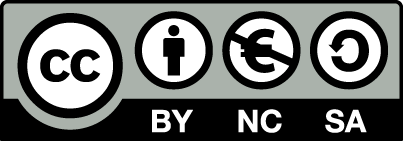 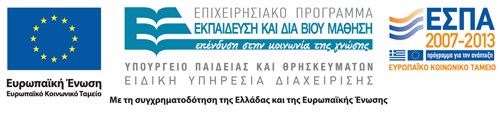 Σημειώματα
Σημείωμα Αναφοράς
Copyright Τεχνολογικό Εκπαιδευτικό Ίδρυμα Αθήνας, Ελένη Ευαγγέλου, Ευγενία Βλάχου 2014. Ελένη Ευαγγέλου, Ευγενία Βλάχου. «Νομοθεσία /Δεοντολογία Νοσηλευτικού Επαγγέλματος. Ενότητα 10: Νοσηλευτική Νομοθεσία». Έκδοση: 1.0. Αθήνα 2014. Διαθέσιμο από τη δικτυακή διεύθυνση: ocp.teiath.gr.
Σημείωμα Αδειοδότησης
Το παρόν υλικό διατίθεται με τους όρους της άδειας χρήσης Creative Commons Αναφορά, Μη Εμπορική Χρήση Παρόμοια Διανομή 4.0 [1] ή μεταγενέστερη, Διεθνής Έκδοση.   Εξαιρούνται τα αυτοτελή έργα τρίτων π.χ. φωτογραφίες, διαγράμματα κ.λ.π., τα οποία εμπεριέχονται σε αυτό. Οι όροι χρήσης των έργων τρίτων επεξηγούνται στη διαφάνεια  «Επεξήγηση όρων χρήσης έργων τρίτων». 
Τα έργα για τα οποία έχει ζητηθεί και δοθεί άδεια  αναφέρονται στο «Σημείωμα  Χρήσης Έργων Τρίτων».
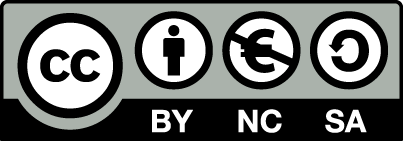 [1] http://creativecommons.org/licenses/by-nc-sa/4.0/ 
Ως Μη Εμπορική ορίζεται η χρήση:
που δεν περιλαμβάνει άμεσο ή έμμεσο οικονομικό όφελος από την χρήση του έργου, για το διανομέα του έργου και αδειοδόχο
που δεν περιλαμβάνει οικονομική συναλλαγή ως προϋπόθεση για τη χρήση ή πρόσβαση στο έργο
που δεν προσπορίζει στο διανομέα του έργου και αδειοδόχο έμμεσο οικονομικό όφελος (π.χ. διαφημίσεις) από την προβολή του έργου σε διαδικτυακό τόπο
Ο δικαιούχος μπορεί να παρέχει στον αδειοδόχο ξεχωριστή άδεια να χρησιμοποιεί το έργο για εμπορική χρήση, εφόσον αυτό του ζητηθεί.
Επεξήγηση όρων χρήσης έργων τρίτων
Δεν επιτρέπεται η επαναχρησιμοποίηση του έργου, παρά μόνο εάν ζητηθεί εκ νέου άδεια από το δημιουργό.
©
διαθέσιμο με άδεια CC-BY
Επιτρέπεται η επαναχρησιμοποίηση του έργου και η δημιουργία παραγώγων αυτού με απλή αναφορά του δημιουργού.
διαθέσιμο με άδεια CC-BY-SA
Επιτρέπεται η επαναχρησιμοποίηση του έργου με αναφορά του δημιουργού, και διάθεση του έργου ή του παράγωγου αυτού με την ίδια άδεια.
διαθέσιμο με άδεια CC-BY-ND
Επιτρέπεται η επαναχρησιμοποίηση του έργου με αναφορά του δημιουργού. 
Δεν επιτρέπεται η δημιουργία παραγώγων του έργου.
διαθέσιμο με άδεια CC-BY-NC
Επιτρέπεται η επαναχρησιμοποίηση του έργου με αναφορά του δημιουργού. 
Δεν επιτρέπεται η εμπορική χρήση του έργου.
Επιτρέπεται η επαναχρησιμοποίηση του έργου με αναφορά του δημιουργού.
και διάθεση του έργου ή του παράγωγου αυτού με την ίδια άδεια
Δεν επιτρέπεται η εμπορική χρήση του έργου.
διαθέσιμο με άδεια CC-BY-NC-SA
διαθέσιμο με άδεια CC-BY-NC-ND
Επιτρέπεται η επαναχρησιμοποίηση του έργου με αναφορά του δημιουργού.
Δεν επιτρέπεται η εμπορική χρήση του έργου και η δημιουργία παραγώγων του.
διαθέσιμο με άδεια 
CC0 Public Domain
Επιτρέπεται η επαναχρησιμοποίηση του έργου, η δημιουργία παραγώγων αυτού και η εμπορική του χρήση, χωρίς αναφορά του δημιουργού.
Επιτρέπεται η επαναχρησιμοποίηση του έργου, η δημιουργία παραγώγων αυτού και η εμπορική του χρήση, χωρίς αναφορά του δημιουργού.
διαθέσιμο ως κοινό κτήμα
χωρίς σήμανση
Συνήθως δεν επιτρέπεται η επαναχρησιμοποίηση του έργου.
Διατήρηση Σημειωμάτων
Οποιαδήποτε αναπαραγωγή ή διασκευή του υλικού θα πρέπει να συμπεριλαμβάνει:
το Σημείωμα Αναφοράς
το Σημείωμα Αδειοδότησης
τη δήλωση Διατήρησης Σημειωμάτων
το Σημείωμα Χρήσης Έργων Τρίτων (εφόσον υπάρχει)
μαζί με τους συνοδευόμενους υπερσυνδέσμους.
Σημείωμα Χρήσης Έργων Τρίτων
Το Έργο αυτό κάνει χρήση των ακόλουθων έργων:
Φιλομήλα Ομπέση, Δίκαιο νοσηλευτικής ευθύνης, ΒΗΤΑ ΙΑΤΡΙΚΕΣ ΕΚΔΟΣΕΙΣ ΜΕΠΕ, 2007.
Χρηματοδότηση
Το παρόν εκπαιδευτικό υλικό έχει αναπτυχθεί στo πλαίσιo του εκπαιδευτικού έργου του διδάσκοντα.
Το έργο «Ανοικτά Ακαδημαϊκά Μαθήματα στο ΤΕΙ Αθηνών» έχει χρηματοδοτήσει μόνο την αναδιαμόρφωση του εκπαιδευτικού υλικού. 
Το έργο υλοποιείται στο πλαίσιο του Επιχειρησιακού Προγράμματος «Εκπαίδευση και Δια Βίου Μάθηση» και συγχρηματοδοτείται από την Ευρωπαϊκή Ένωση (Ευρωπαϊκό Κοινωνικό Ταμείο) και από εθνικούς πόρους.
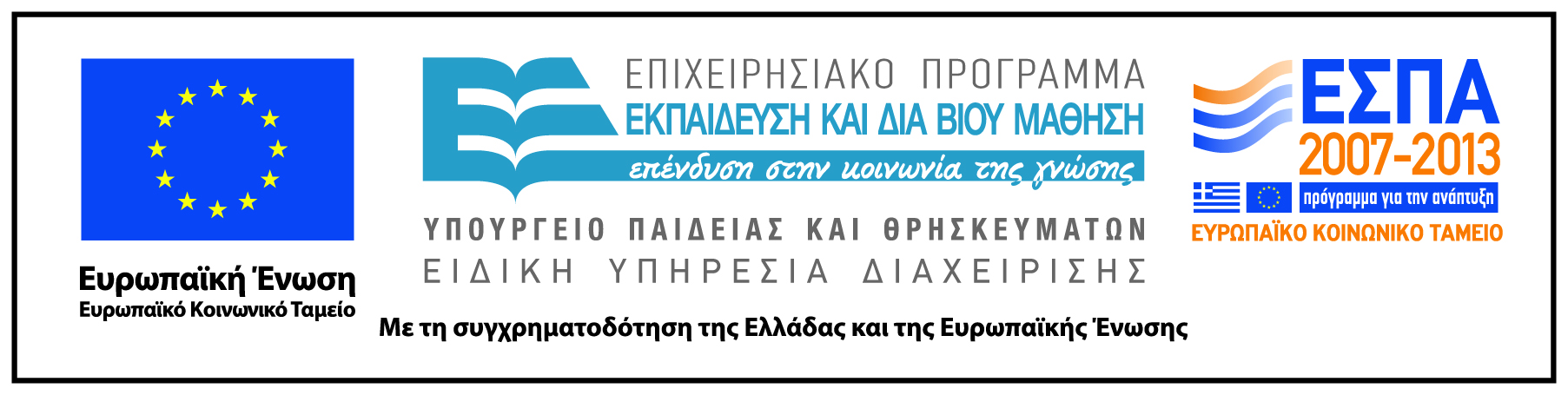